Si-plates’ alignment for SPD of MiniSPD setup
Group № 1
Alignment’s tasks
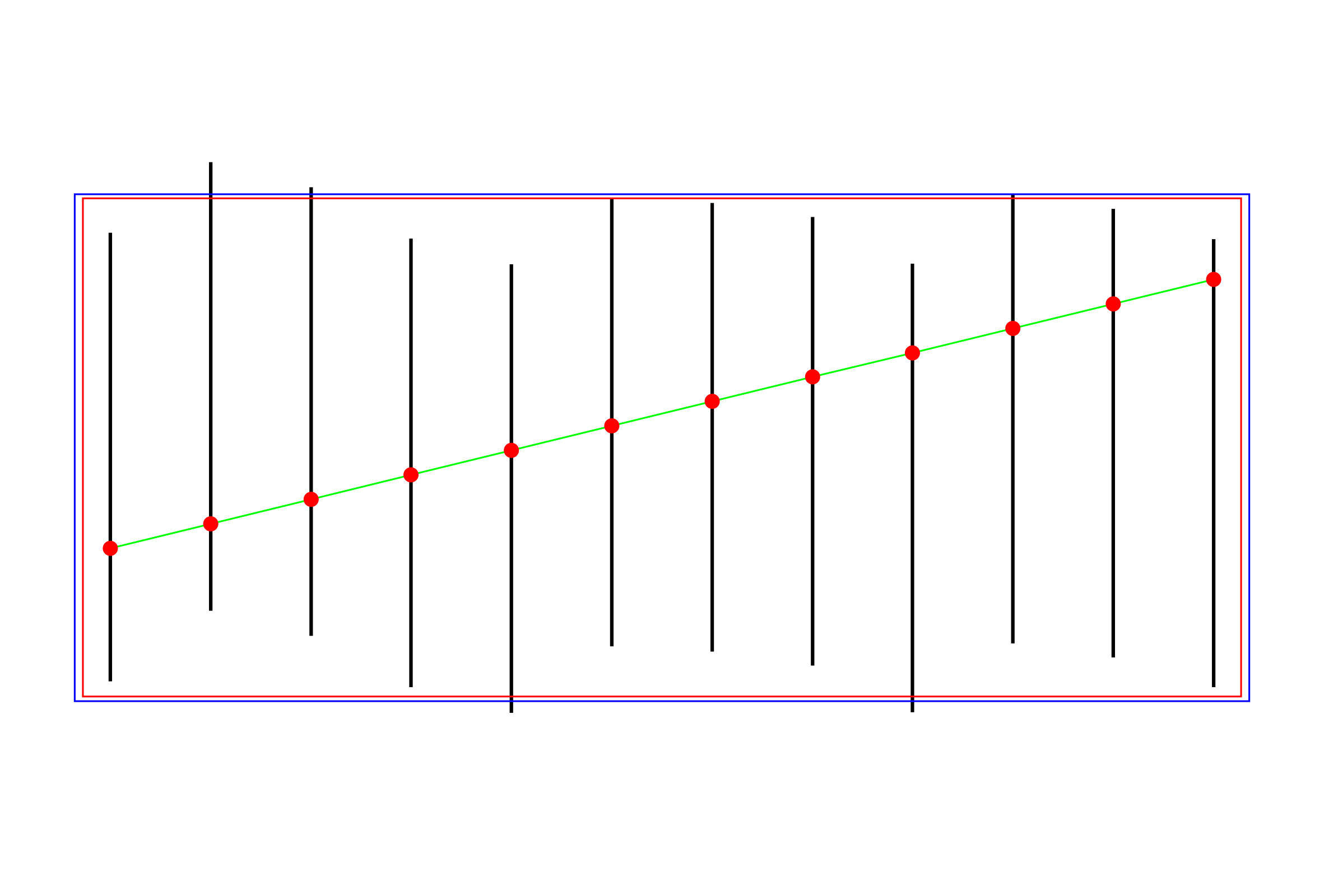 Reality
Aligned detectors
Nominal geometry
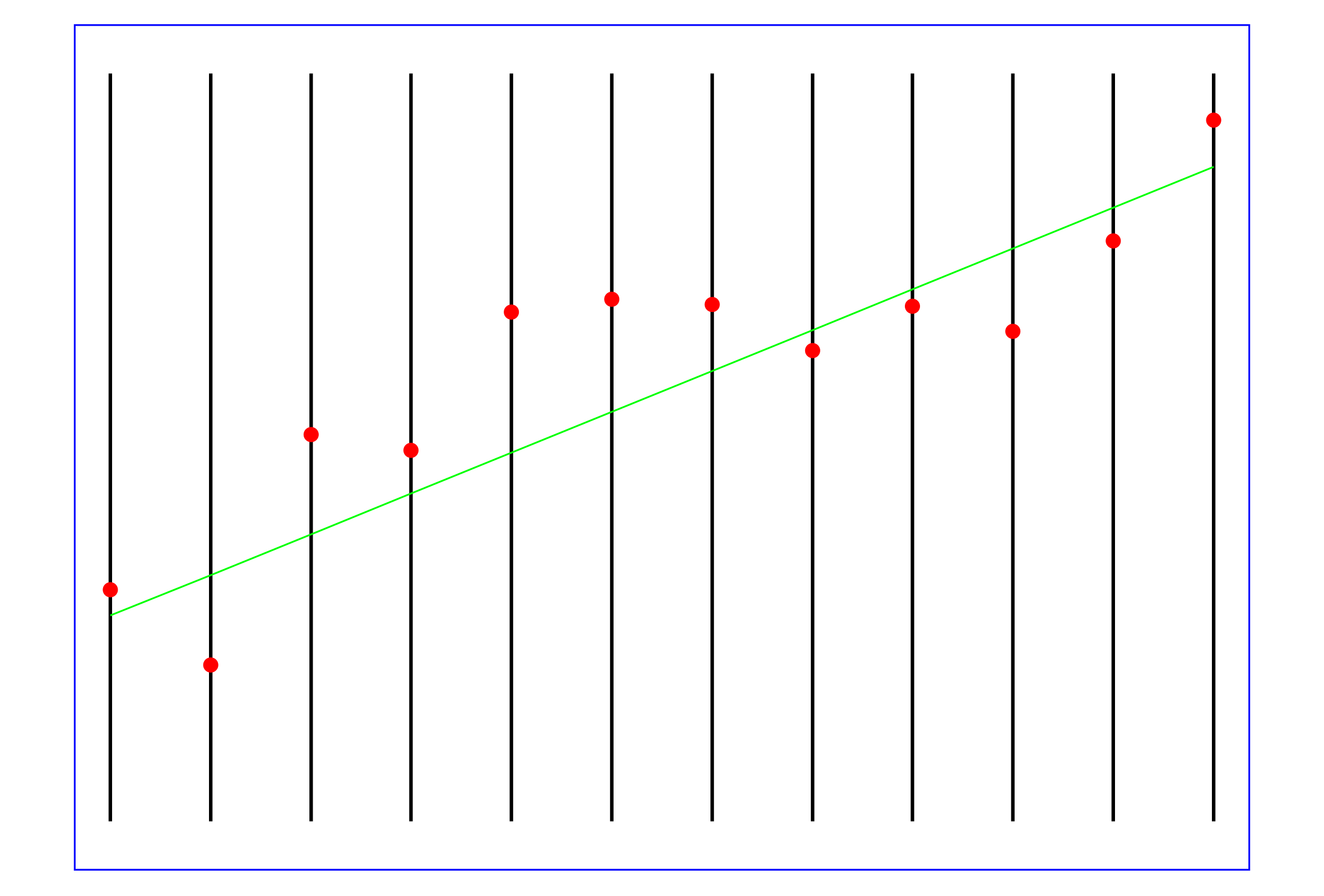 Functional minimization
Alignment is minimization of residuals of functional:
Large number of parameters: track parameters (4 * number of tracks) and shifts(numbers of detectors), number of hits >> parameters.
Possible combinations of Si-modules for tracks passing through MiniSPD setup
Nfile
Ntracks
Comb.
2
1
I
Vertical tracks
4
5
II
6
3
Oblique tracks
III
7
8
IV
Noise
U-plates, angle’s position of modules
The same orientation of modules for an only alignment of U-projection: 
files 148, 258, 248
148-file
χ2 distributions
Shifts for 4th module
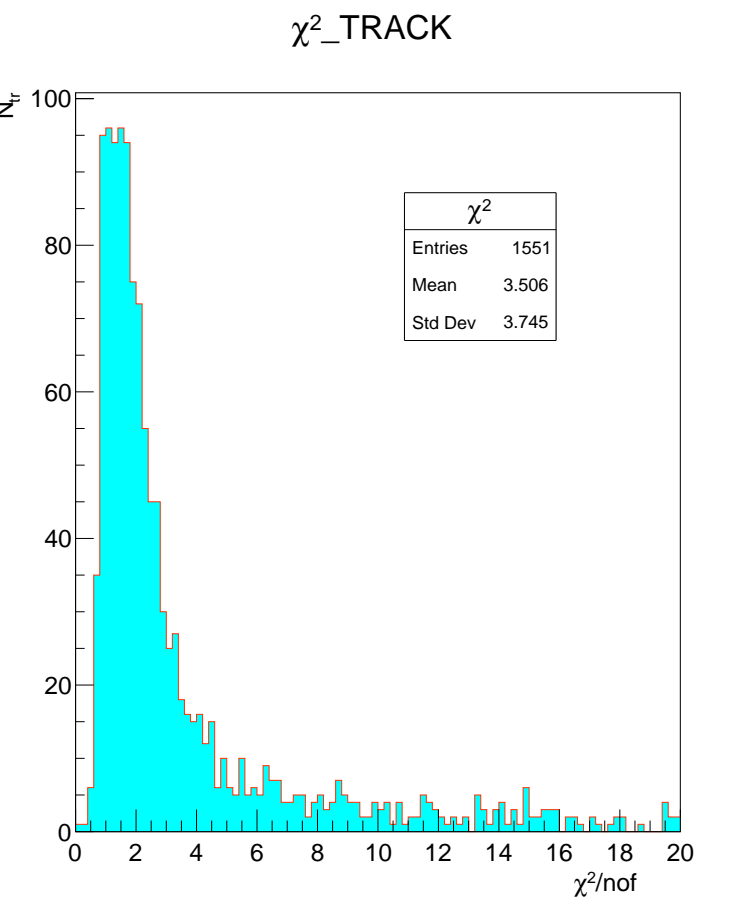 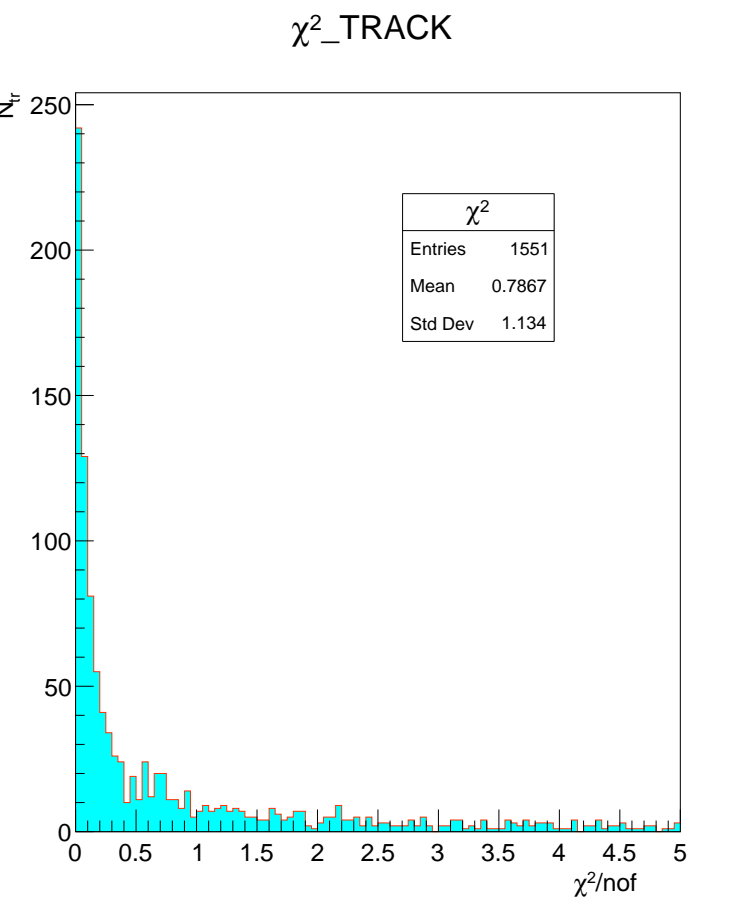 Result of fit for global parameters
          ====================
    I         initial       final     
  ---     ----------- -----------  
    1         0.00000     0.00000     
    2         0.00000     0.00000     
    3         0.00313     0.00313   - x-side
    4         0.40876     0.40876   - u-side
    5         0.00000     0.00000    
    6         0.00000     0.00000    
                    
   Total     1550  local fits,  635  rejected.
Before alignment
After alignment
After alignment
Before alignment
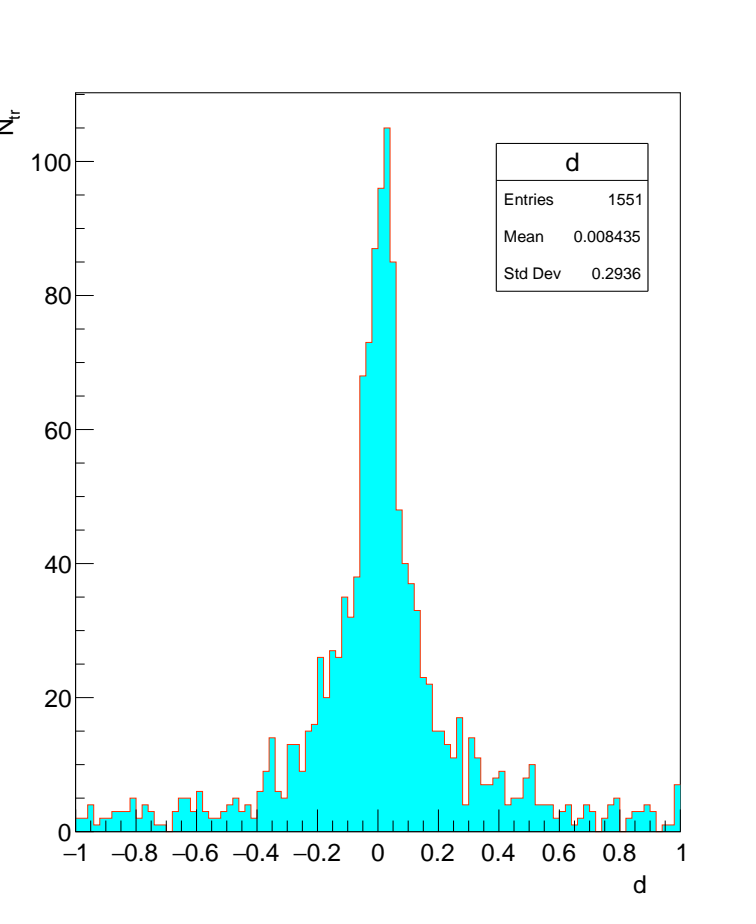 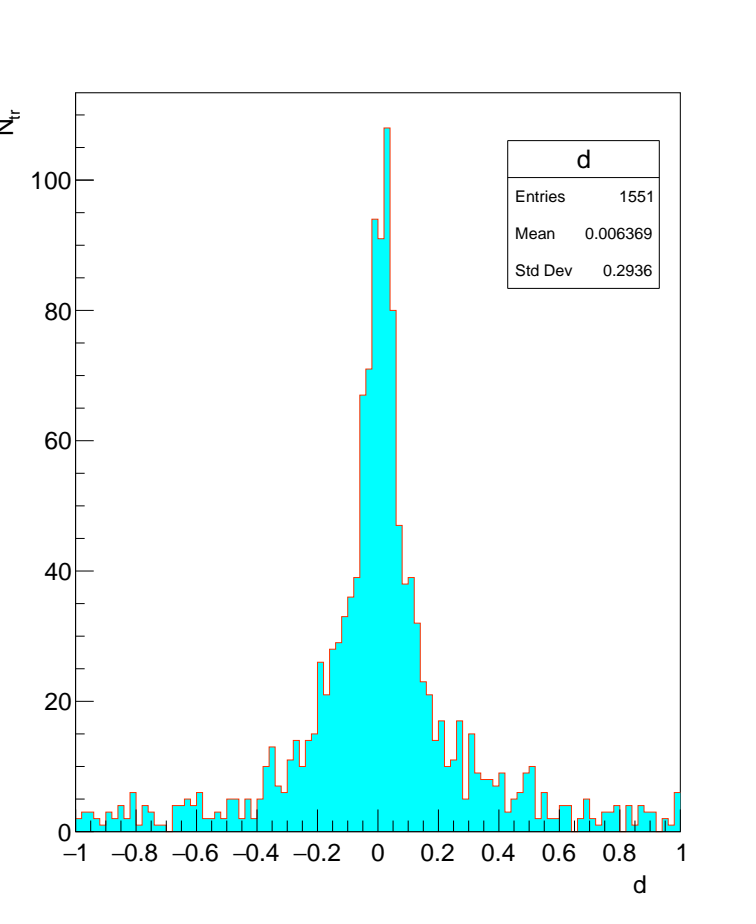 X
X
148-file
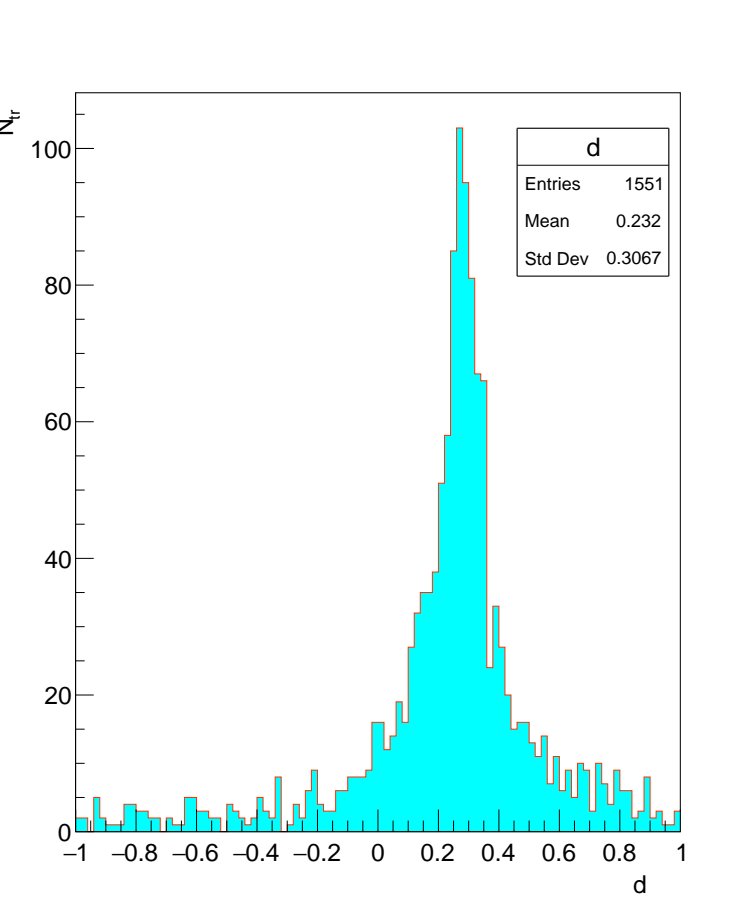 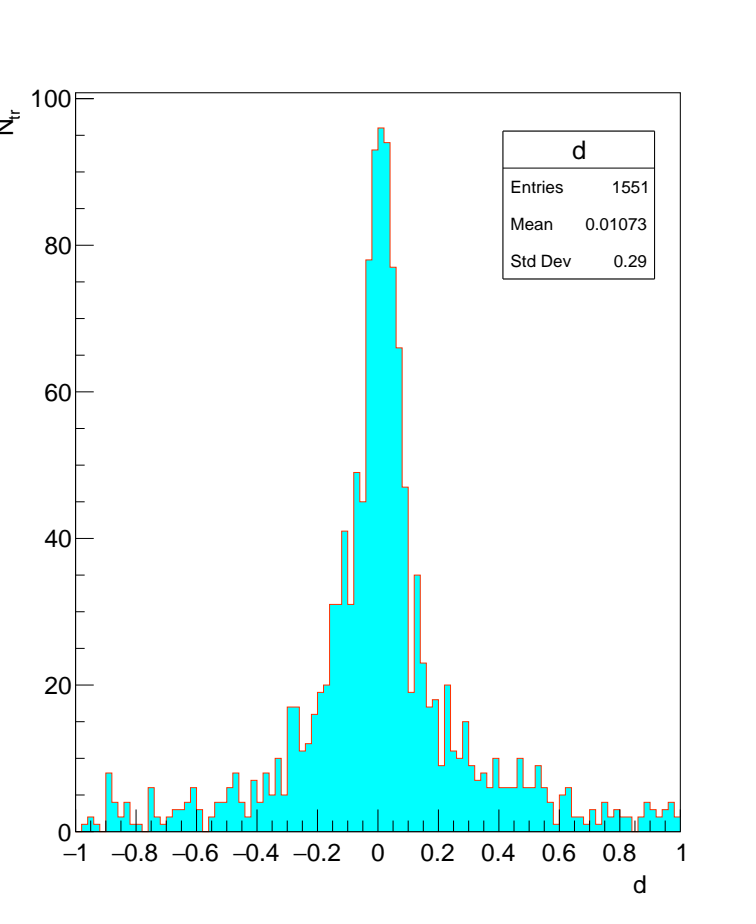 U
U
158-file
χ2 distributions
Shifts for 5th module
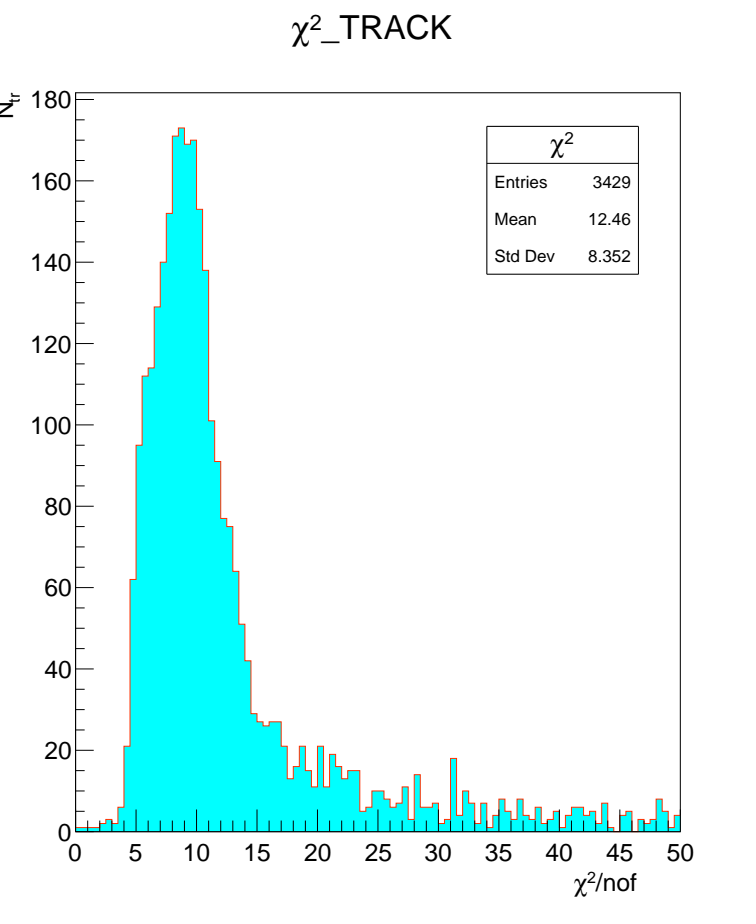 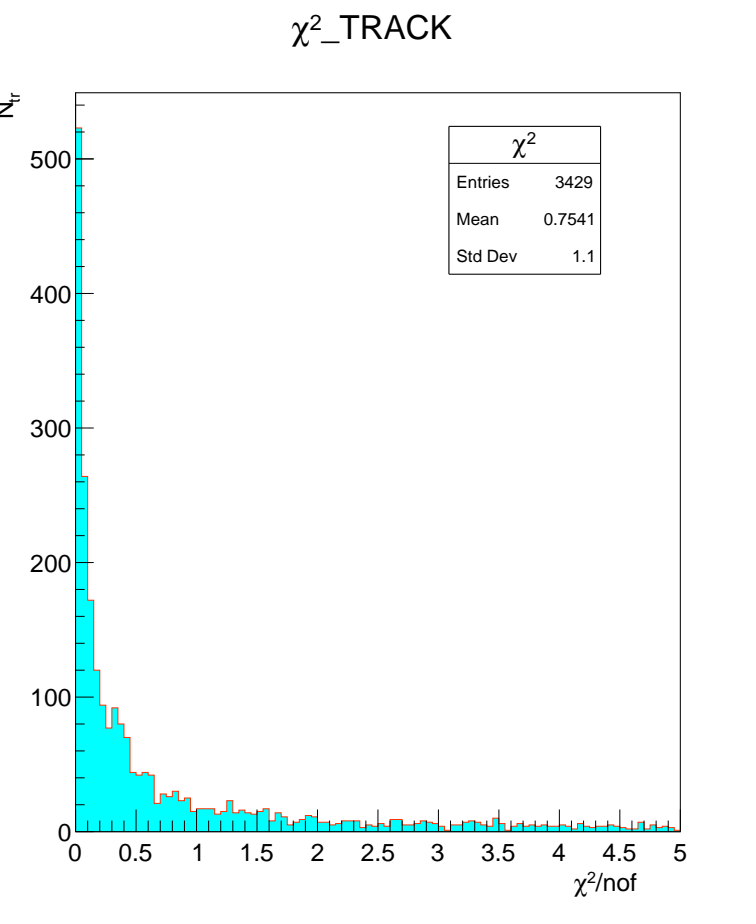 Result of fit for global parameters
          ===============
    I         initial       final     
  ---     ----------- -----------
    1         0.00000     0.00000     
    2         0.00000     0.00000   
    3         0.02798     0.02841   - x-side  
    4         0.97531     0.97572   - u-side
    5         0.00000     0.00000     
    6         0.00000     0.00000    
                    
   Total   3428  local fits,   1335  rejected.
Before alignment
After alignment
After alignment
Before alignment
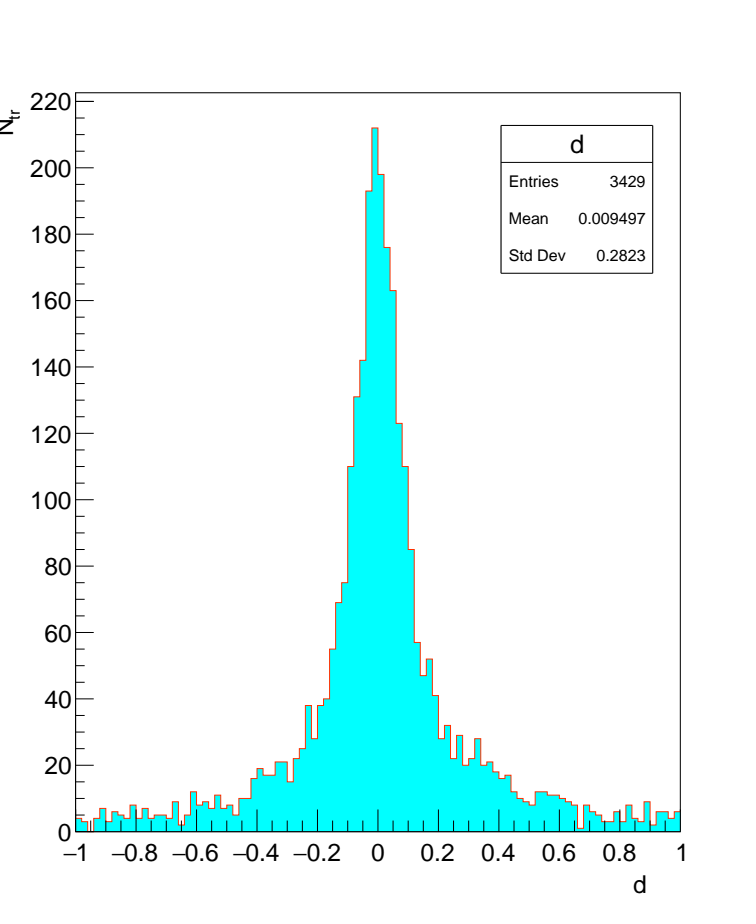 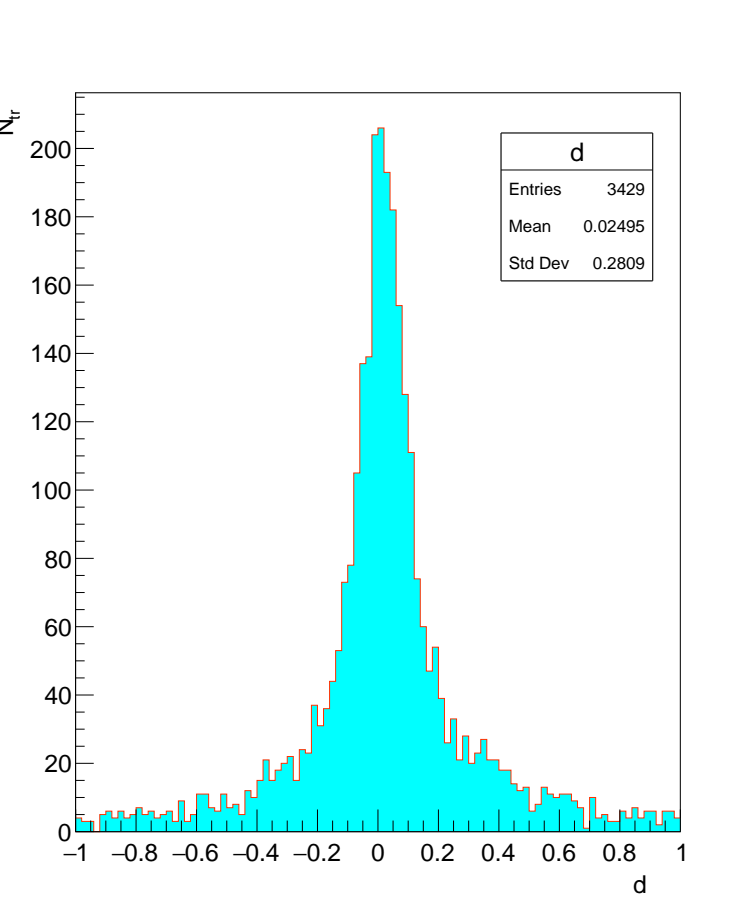 X
X
158-file
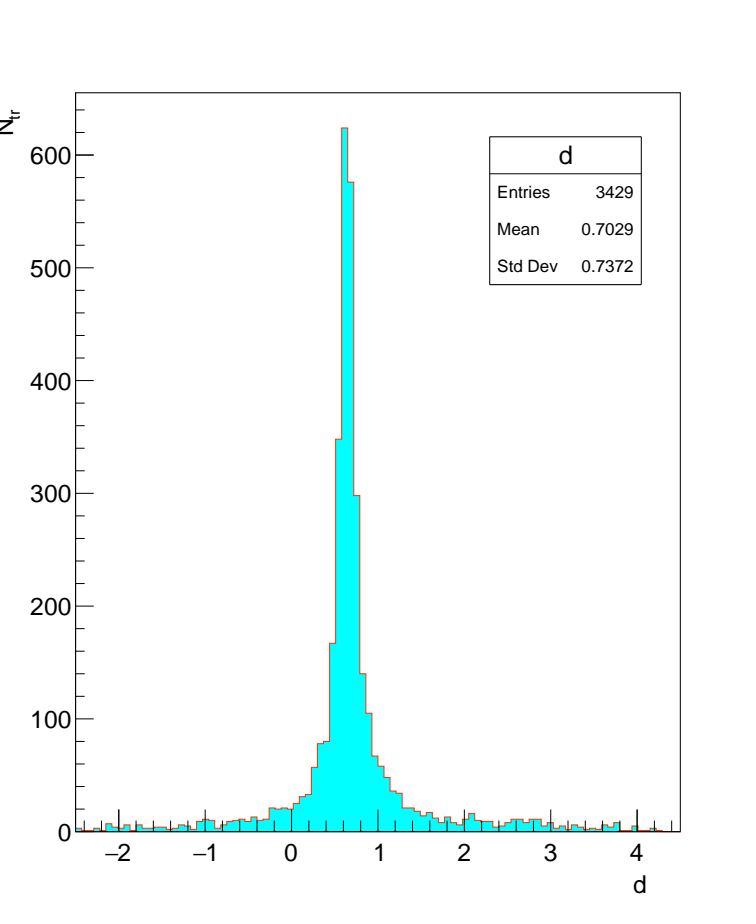 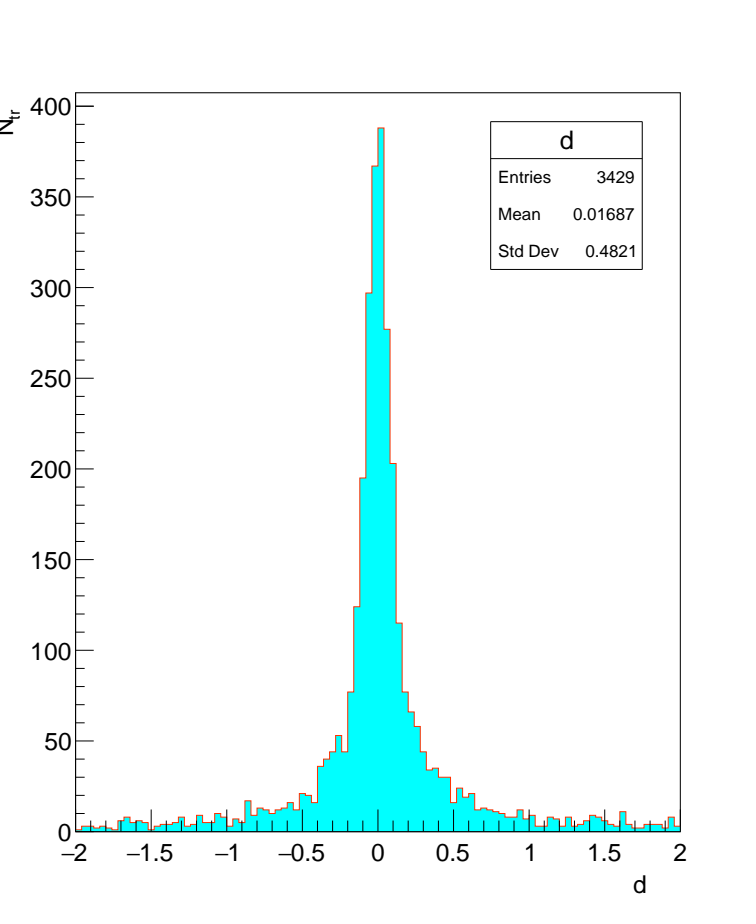 U
U
248-file
Shifts for 4th modules
χ2 distributions
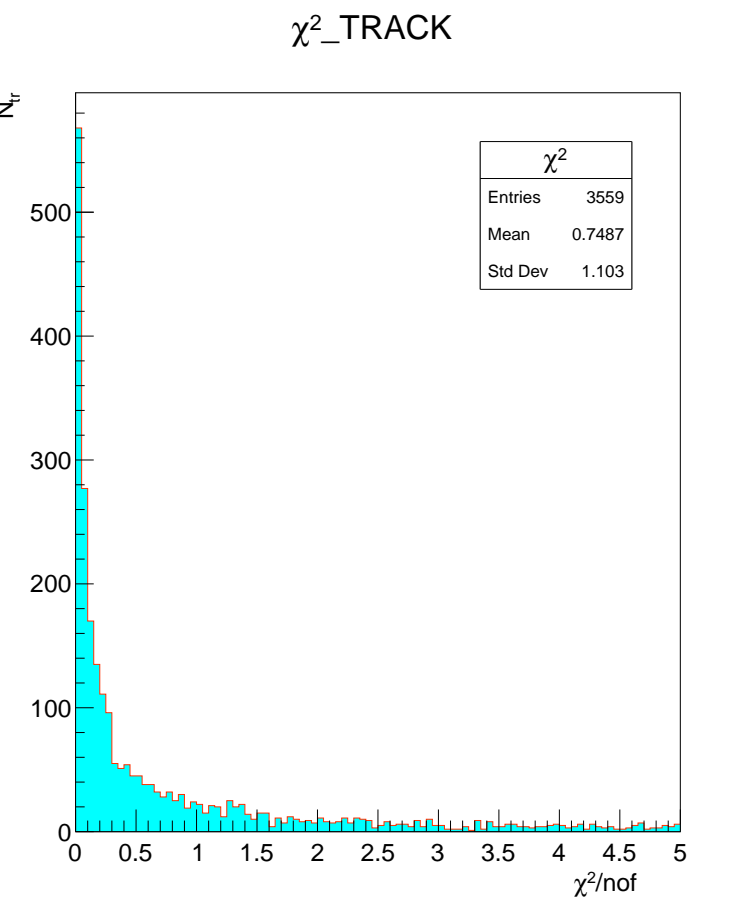 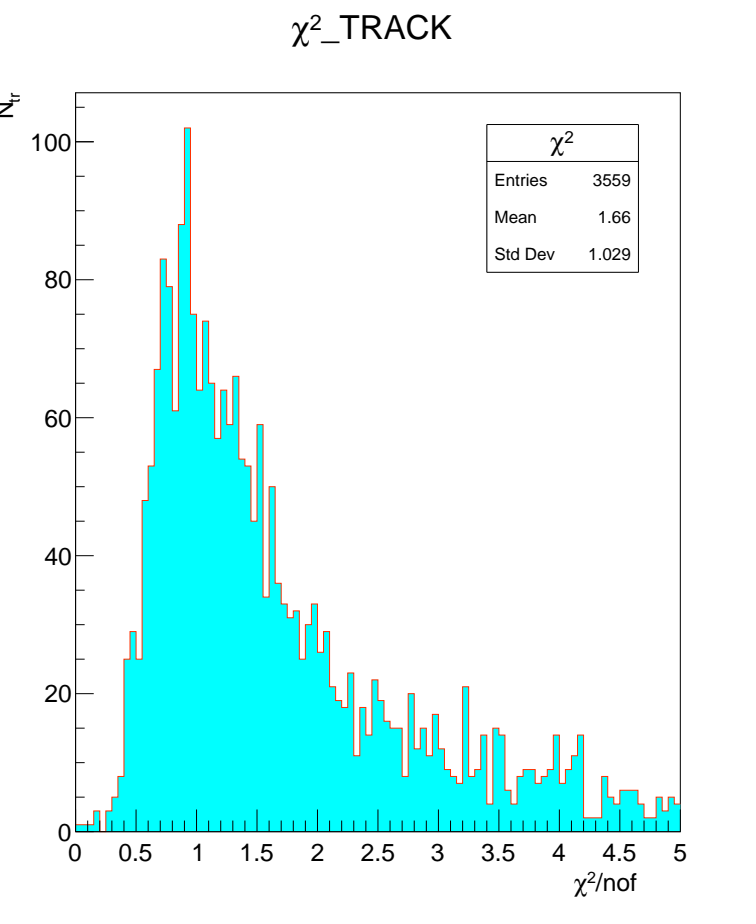 Result of fit for global parameters
          ==============
    I         initial       final  
  ---     ----------- -----------
    1         0.00000     0.00000    
    2         0.00000     0.00000   
    3        -0.00378    -0.00365   - x-side
    4         0.34720     0.34735   - u-side
    5         0.00000     0.00000   
    6         0.00000     0.00000   
                    
   Total  3558  local fits,  1409  rejected.
Before alignment
After alignment
After alignment
Before alignment
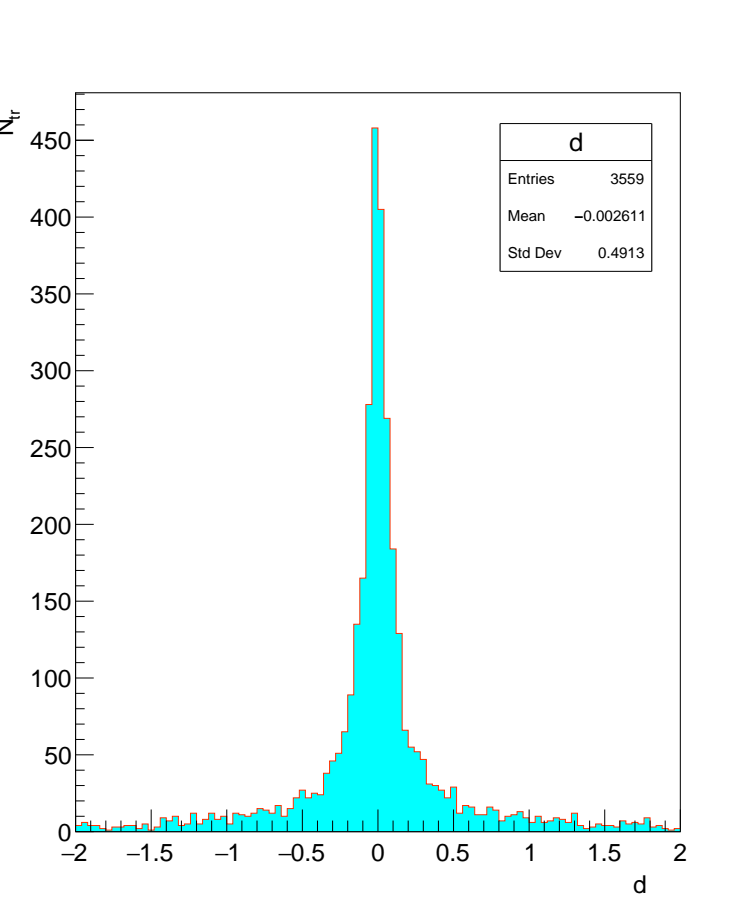 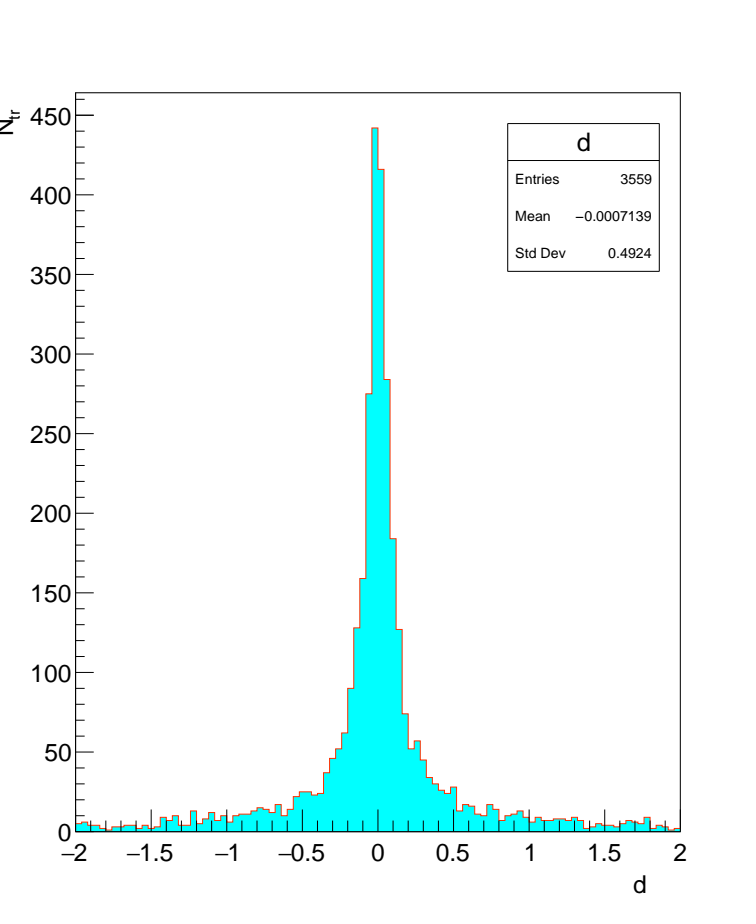 X
X
248-file
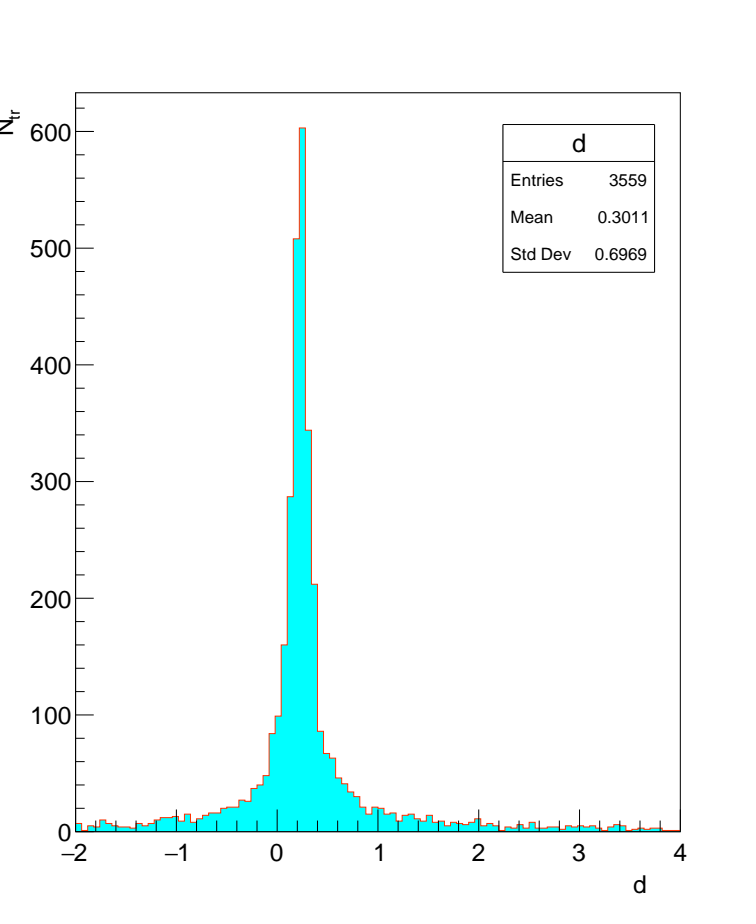 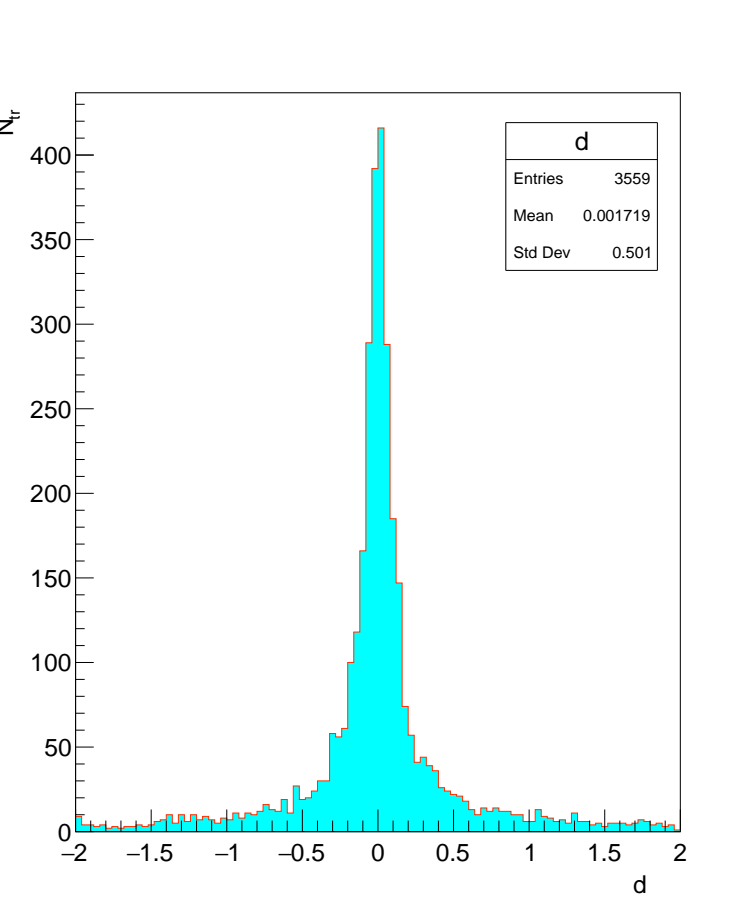 U
U
Conclusion
1. The construction of 16 files was carried out to determine the single tracks of the MiniSPD setup. We distinguish 4 groups of tracks: vertical, oblique(RRL, LRR, ...) and false tracks, which are formed due to noise in the strips.
2. For groups 1, 2 and 3, spatial alignment was performed with finding of shifts by the x and U coordinates of the average Si-detector. The χ2 and residuals distributions are also built before and after alignment ( I-iteration, II-iteration).
3. There is a noticeable difference in shifts for x and U coordinates. For the U coordinate, it is more than 10 times. Probably the values of the x coordinates soften χ2 for tracks in space despite the inaccurate U coordinate.
Conclusion
4. So we compared χ2 and residual distributions on x and U projection of tracks. Only three module combinations can be chosen for U projection of tracks out of possible: (1,4,8), (1,5,8) and (2,4,8). They have the same orientation (+2,5°). The χ2 and residual distributions for x projection demonstrate good behavior. For U projection we observe much high residuals about 1 mm. Meanwhile for x projection they remain about 10 µ.
5. It is required to deal with the registration of the U coordinate (restoration of hits on the strips of the oblique plane). This work is in progress.